Recordemos las vocales manuscritas
a e i o u
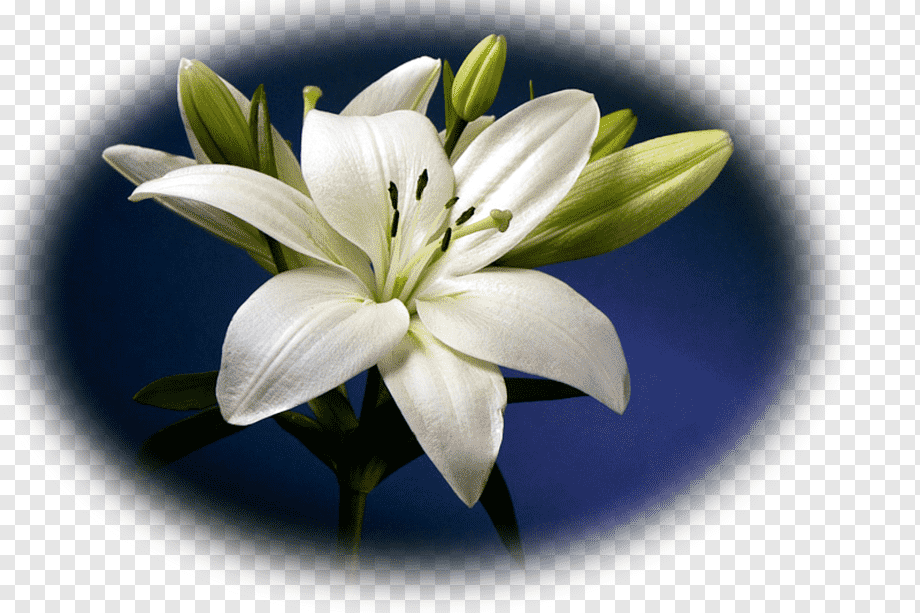 Busquemos las vocales y escribámosla en los espacios en blanco, para completar las palabras
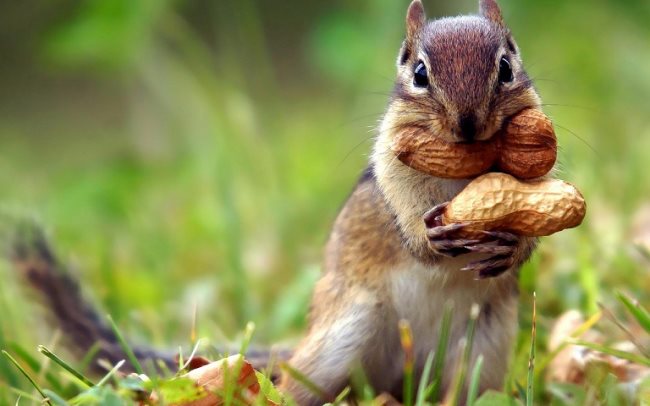 a  rd i ll a
e l e f a nt e
i g u  a n a
o s  o
u r r  a c  a